Классный час с психологом
Педагог-психолог: Медведева О.А.
МОУ СОШ №31


Г.о.Подольск

2017 г.
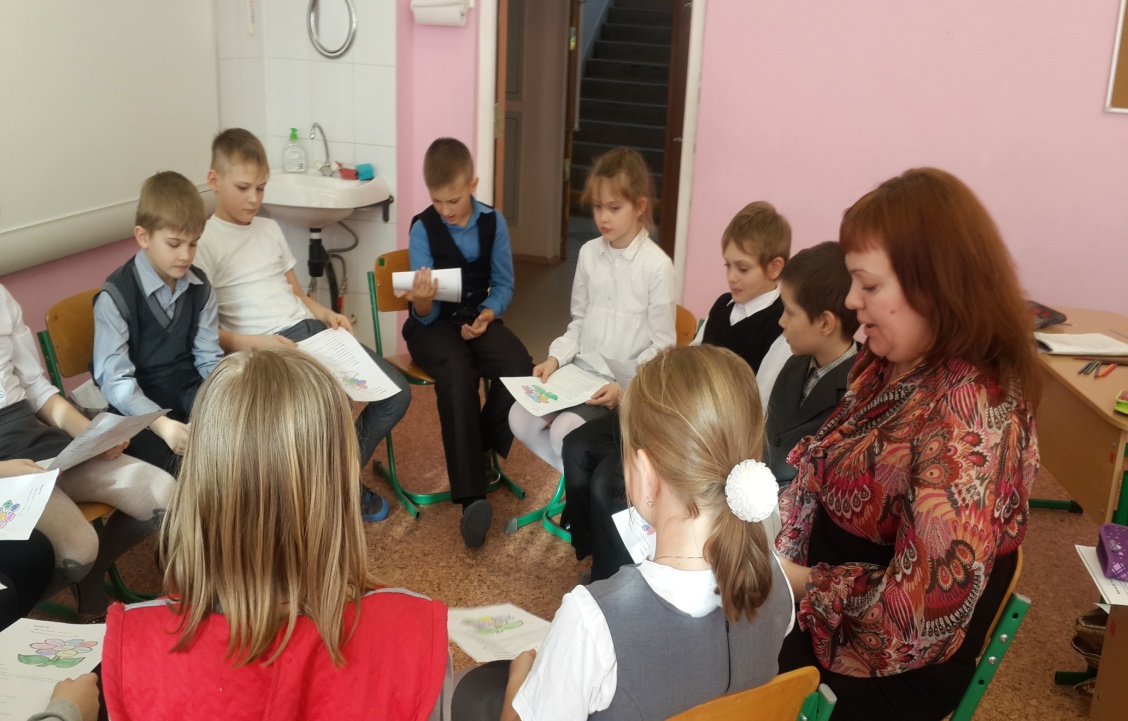 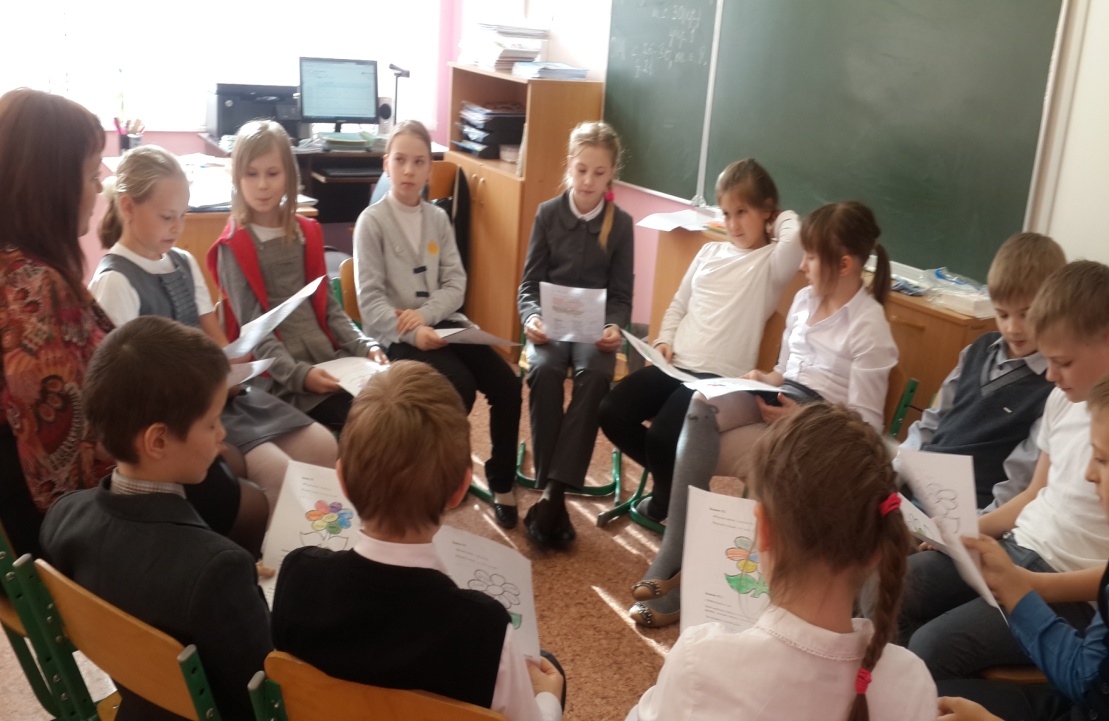 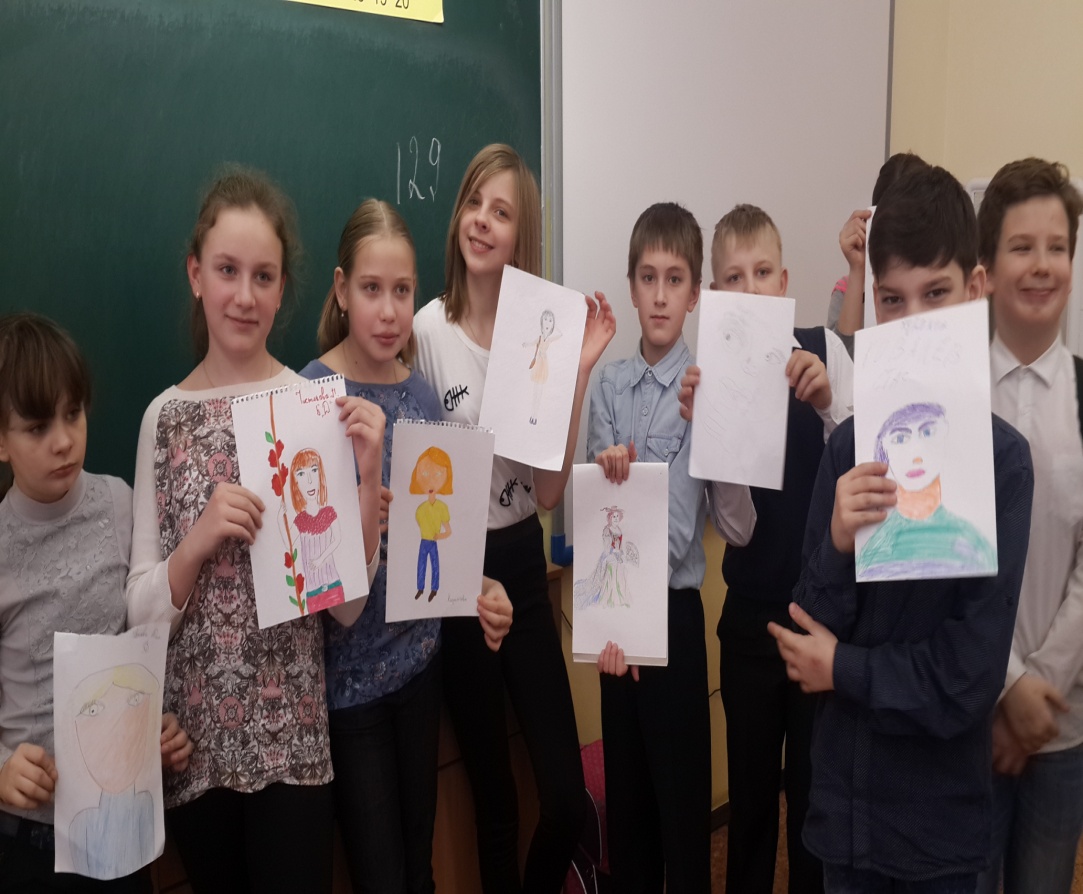 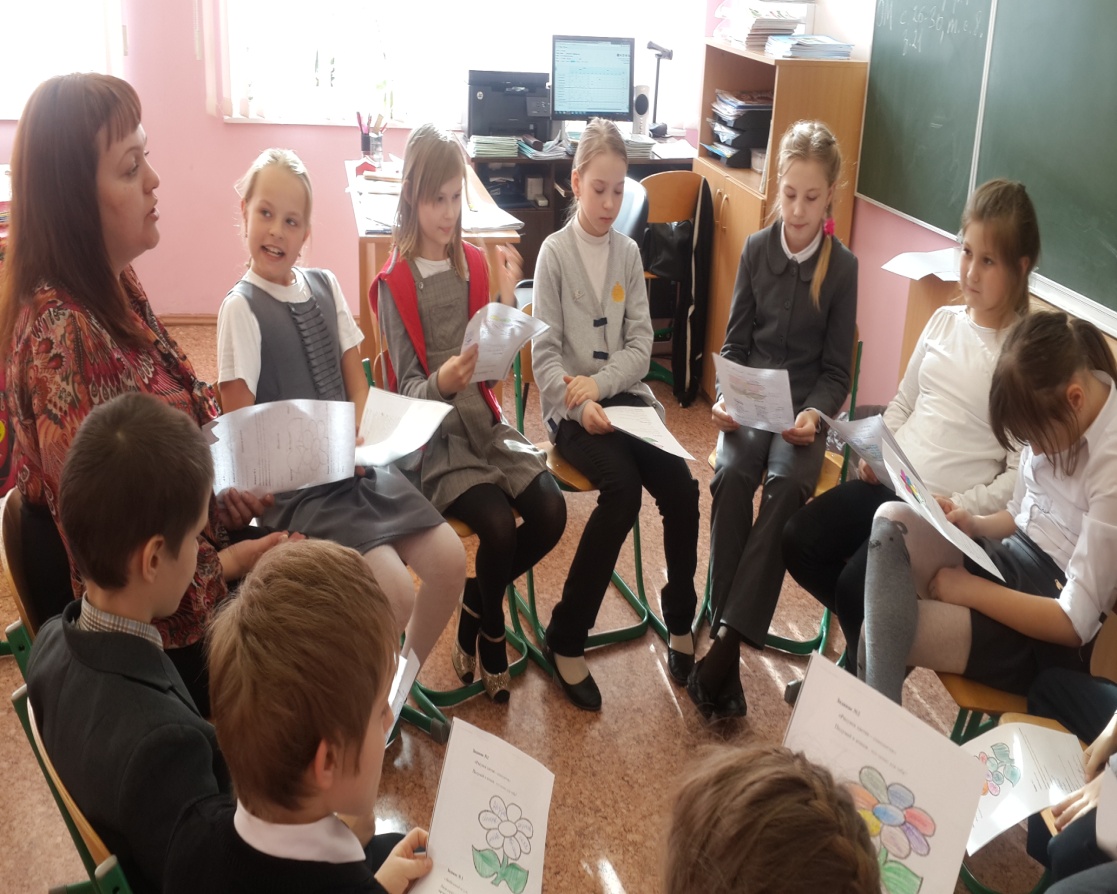 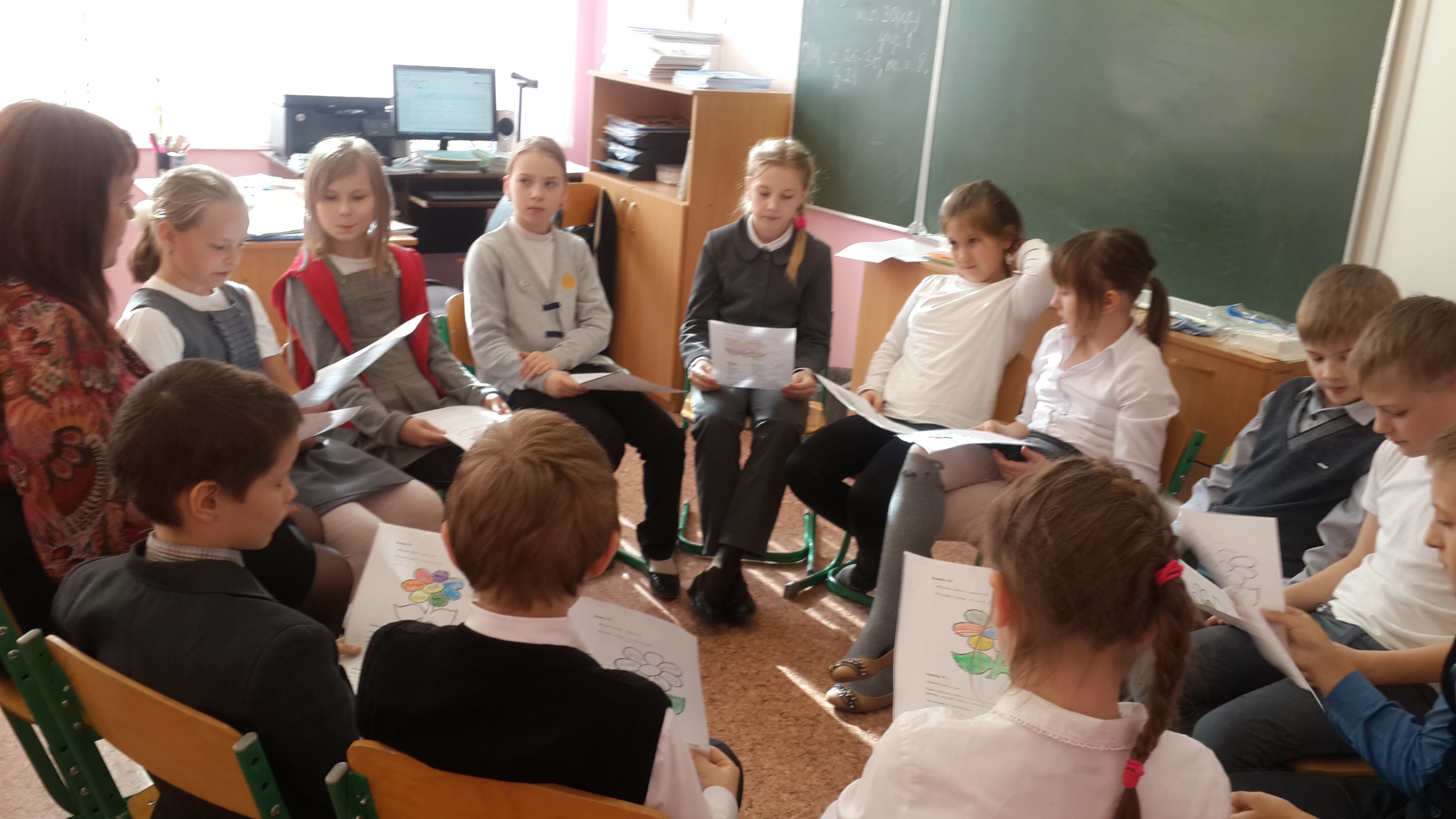